Transform your MoodleCloud site theme and make it look incredible with just a stylesheet
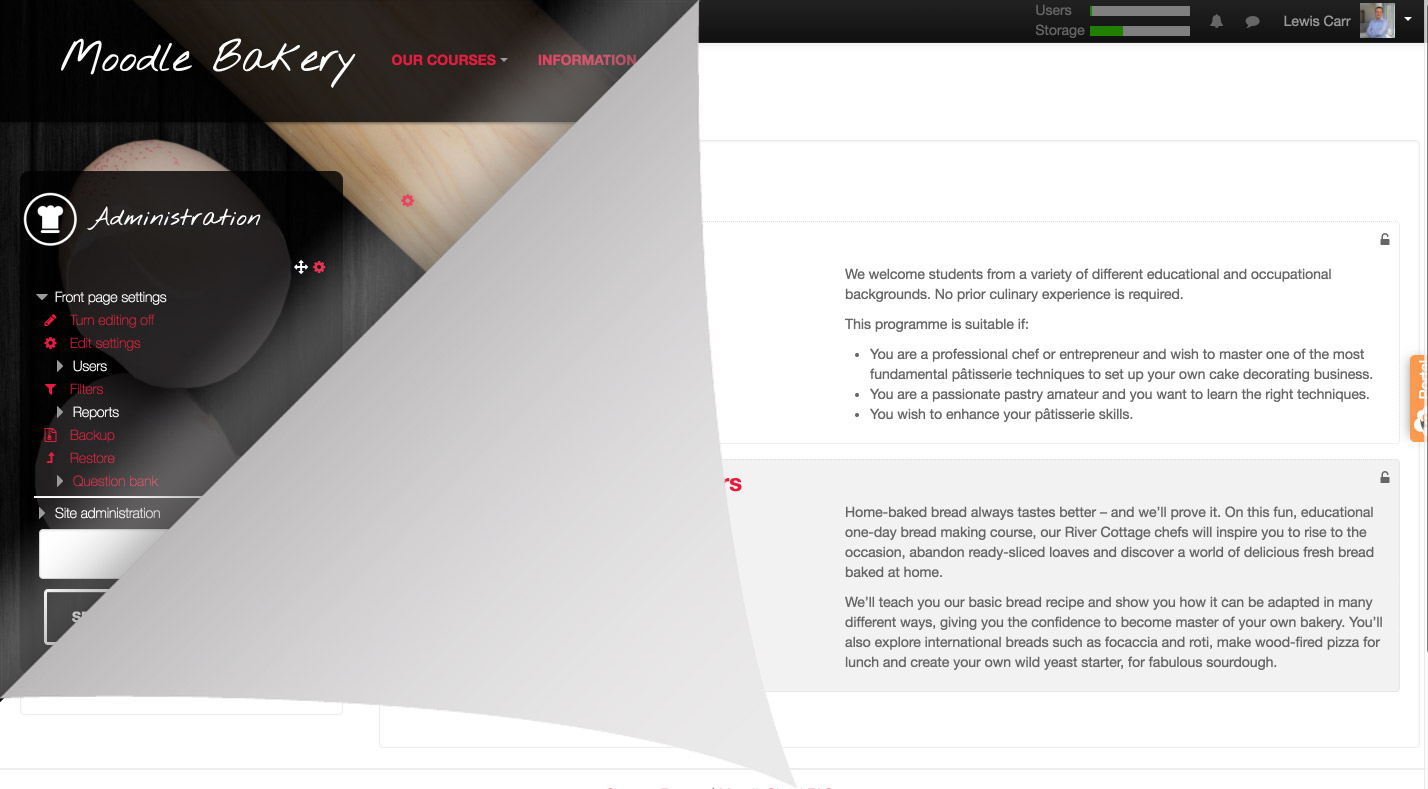 Lewis Carr        @lewiscarr      #MootIEUK19
1
of 20
Moodle Cloud Theme Settings
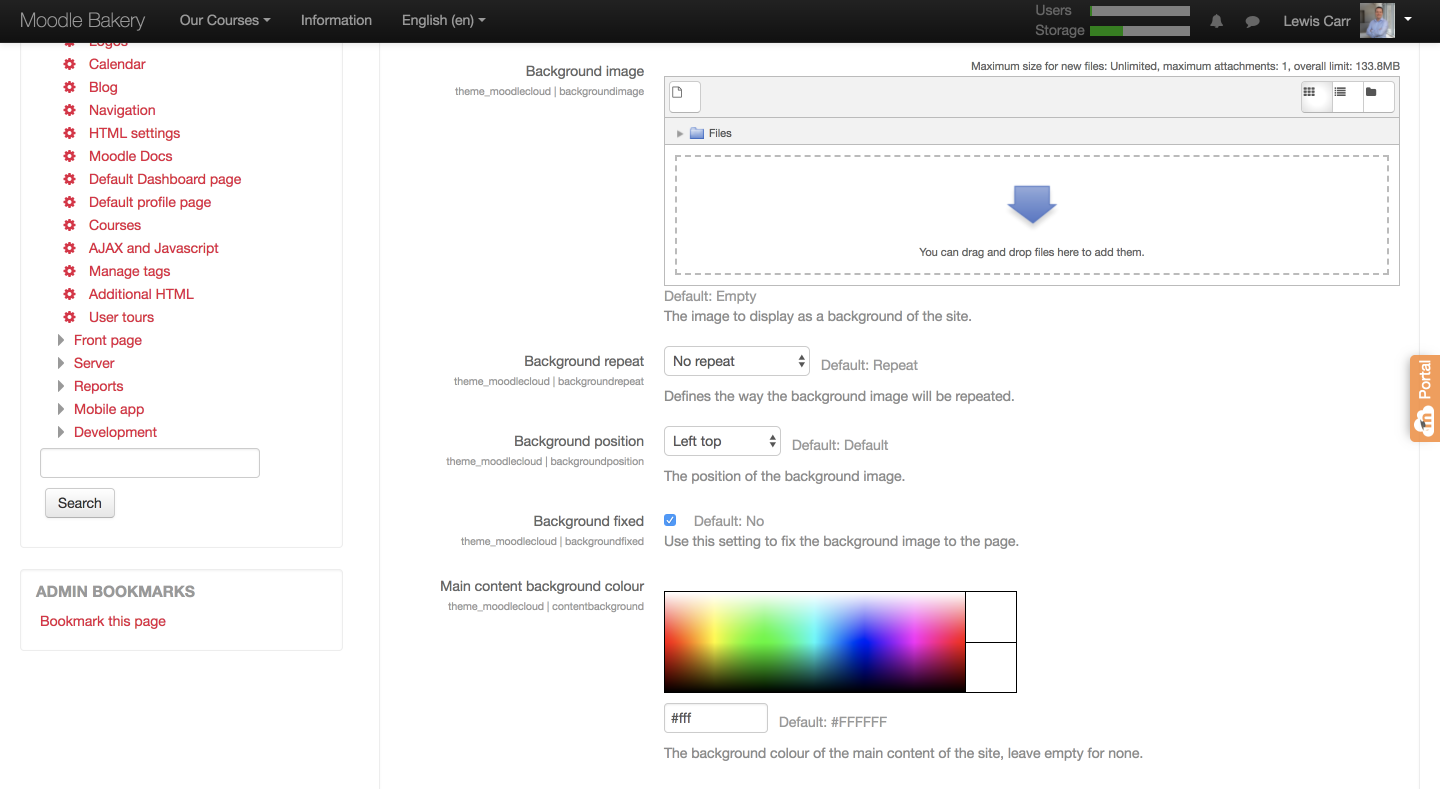 2
of 20
How to add google fonts and other widgets
Site Administration > Appearance > Additional HTML
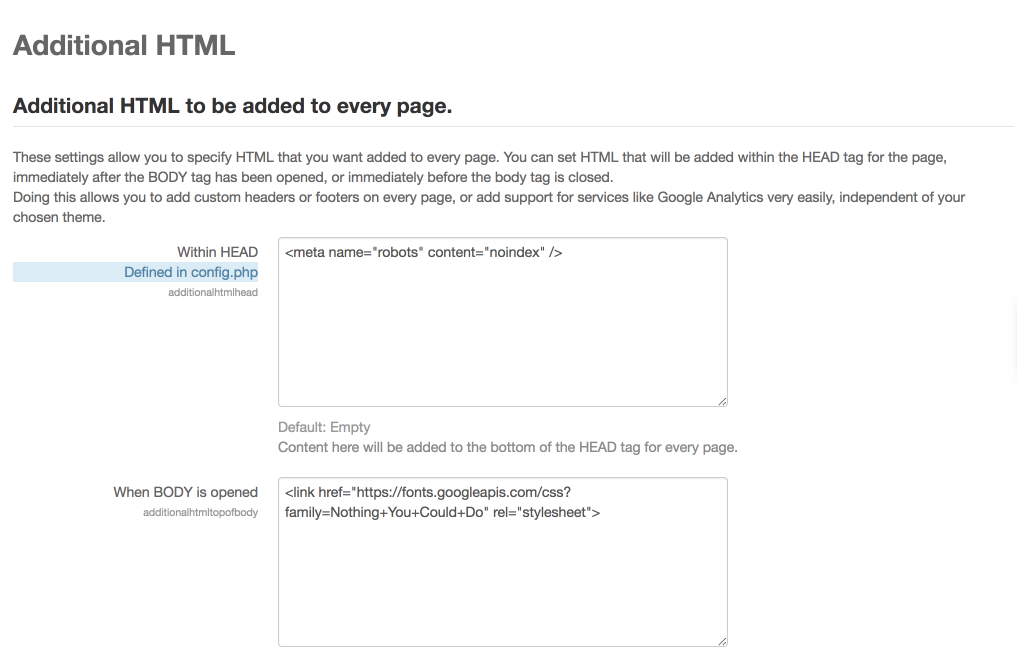 3
of 20
Moodle Header
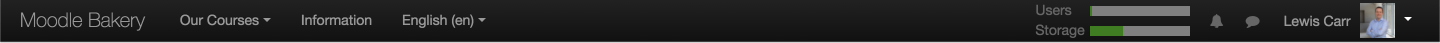 #nav-moodlecloud-quota-popover-container progress {
border:2px solid #fff
width: 100px;
height: 10px;
}
Add Google font via Appearance > Additional HTML
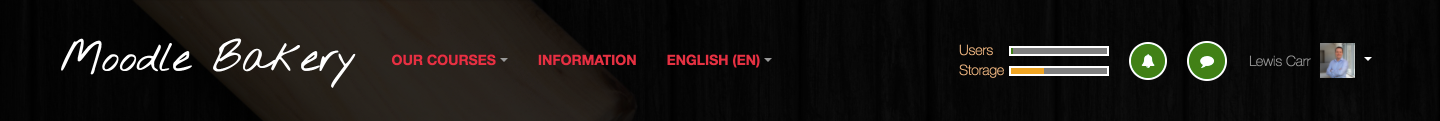 i.icon.fa.fa-bell {
background: green;
padding: 10px;
border: 2px solid #fff;
border-radius: 150%;
color: #fff;
}
background: rgba(0,0,0,.8);
4
of 20
.block .header h2 {
background: url(path-to-img);
background-size: contain; 
background-repeat: no-repeat;
padding: 20px 10px 20px 70px;
}
Blocks
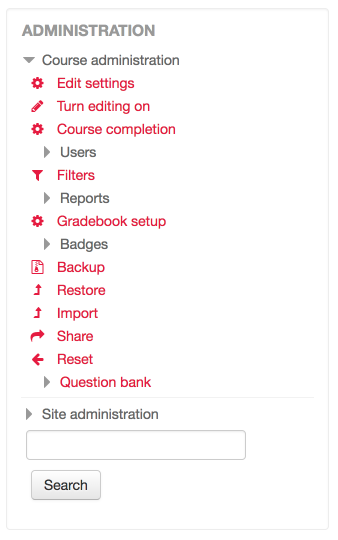 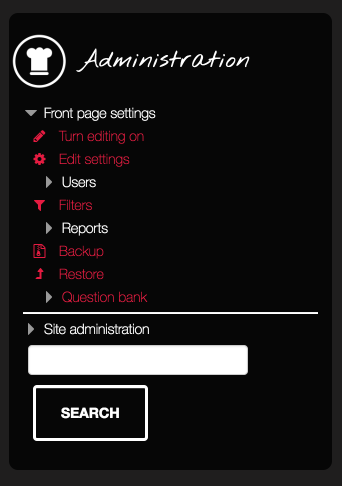 .block .header h2 {
font-size: 24px;
font-family: 'Nothing You Could Do';
}
.block {
background: rgba(0,0,0,.8);
}
5
of 20
Footer
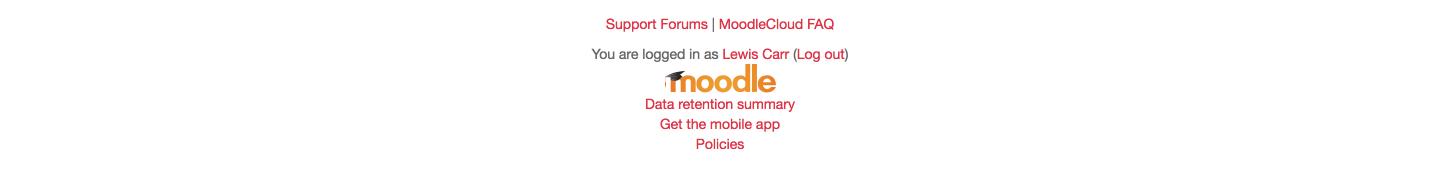 p.helplink a {
background: green;
color: #fff;
padding: 7px 15px 7px 15px;
border: 2px solid #fff;
border-radius: 7px;
}
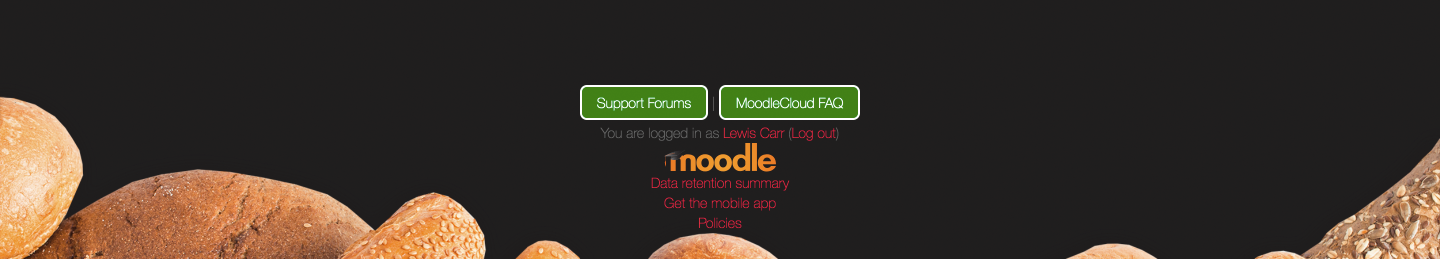 #page-footer {
background-color: transparent!important;
background: url(path-to-url);
background-size: cover;
}
6
of 20
Available Courses
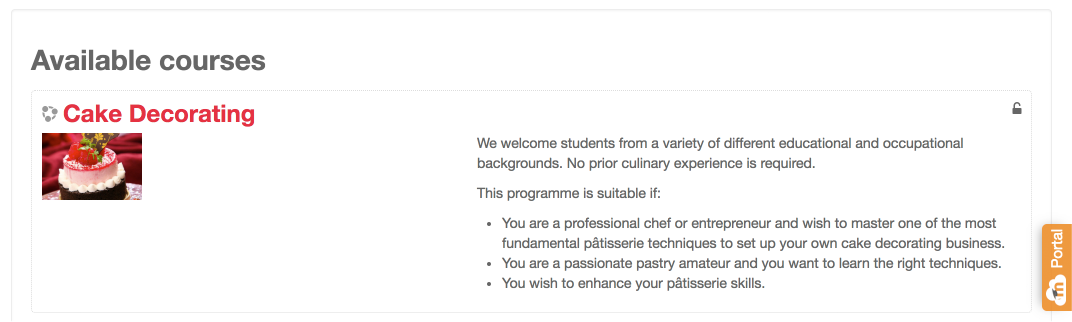 div#frontpage-available-course-list h2 {
text-transform: uppercase;
font-size: 500%;
color: #edb680;
text-align: center;
line-height: 90px;
}
.coursebox .enrolmenticons {
float: right;
background: green;
padding: 10px;
border-radius: 150%;
border: 3px solid #fff;
}
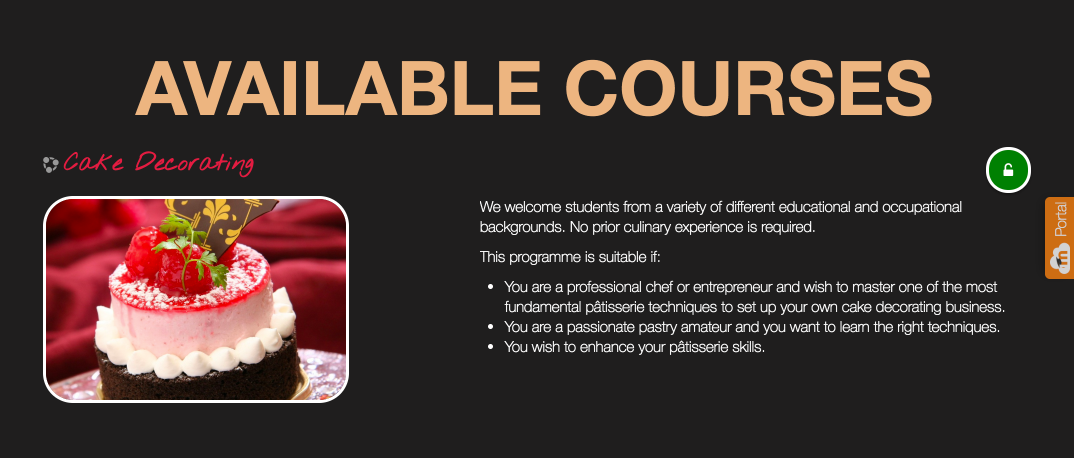 .coursebox .content .courseimage img {
max-width: 300px;
max-height: 300px;
border-radius: 30px;
border: 3px solid #fff;
}
7
of 20
Final Frontpage
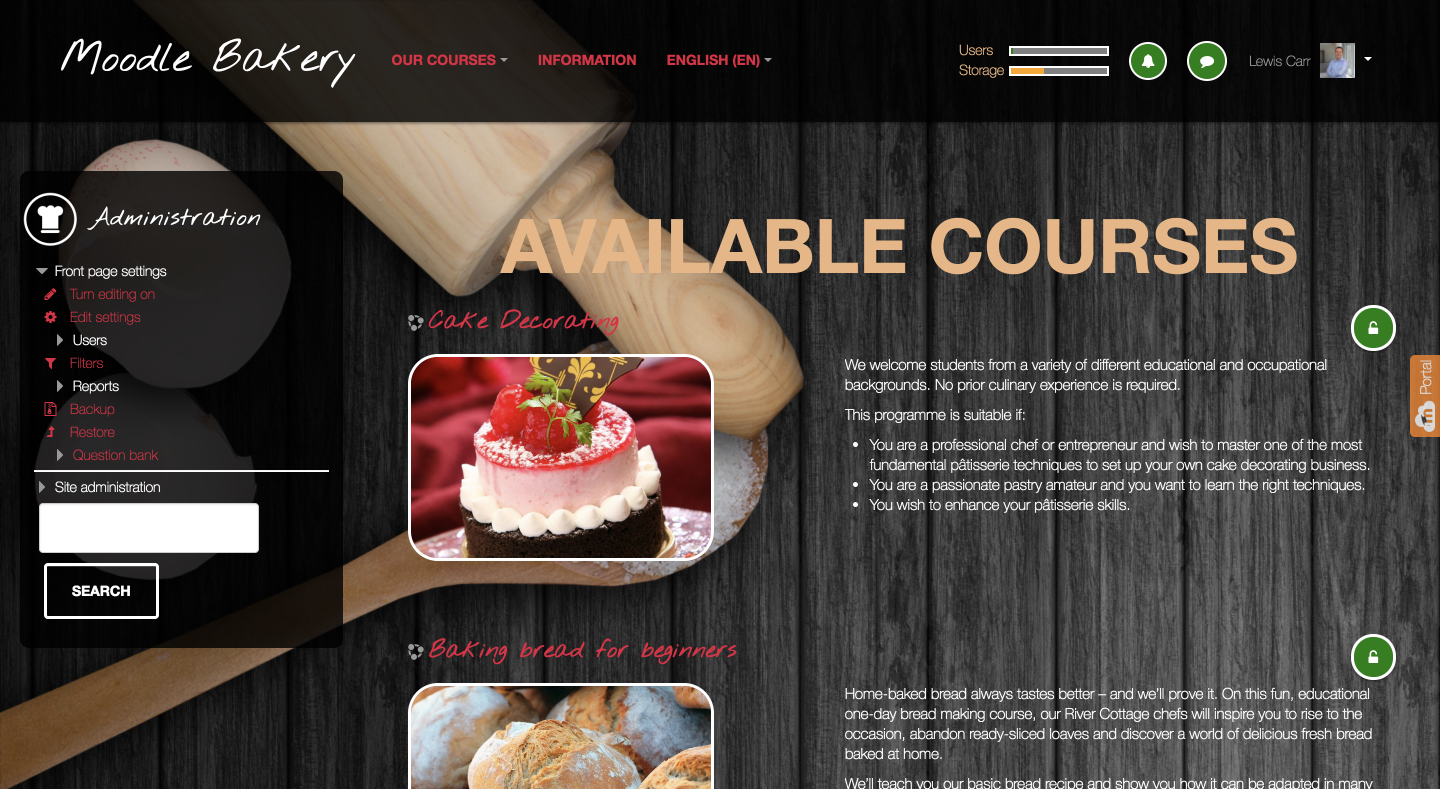 8
of 20
Courses page no elements
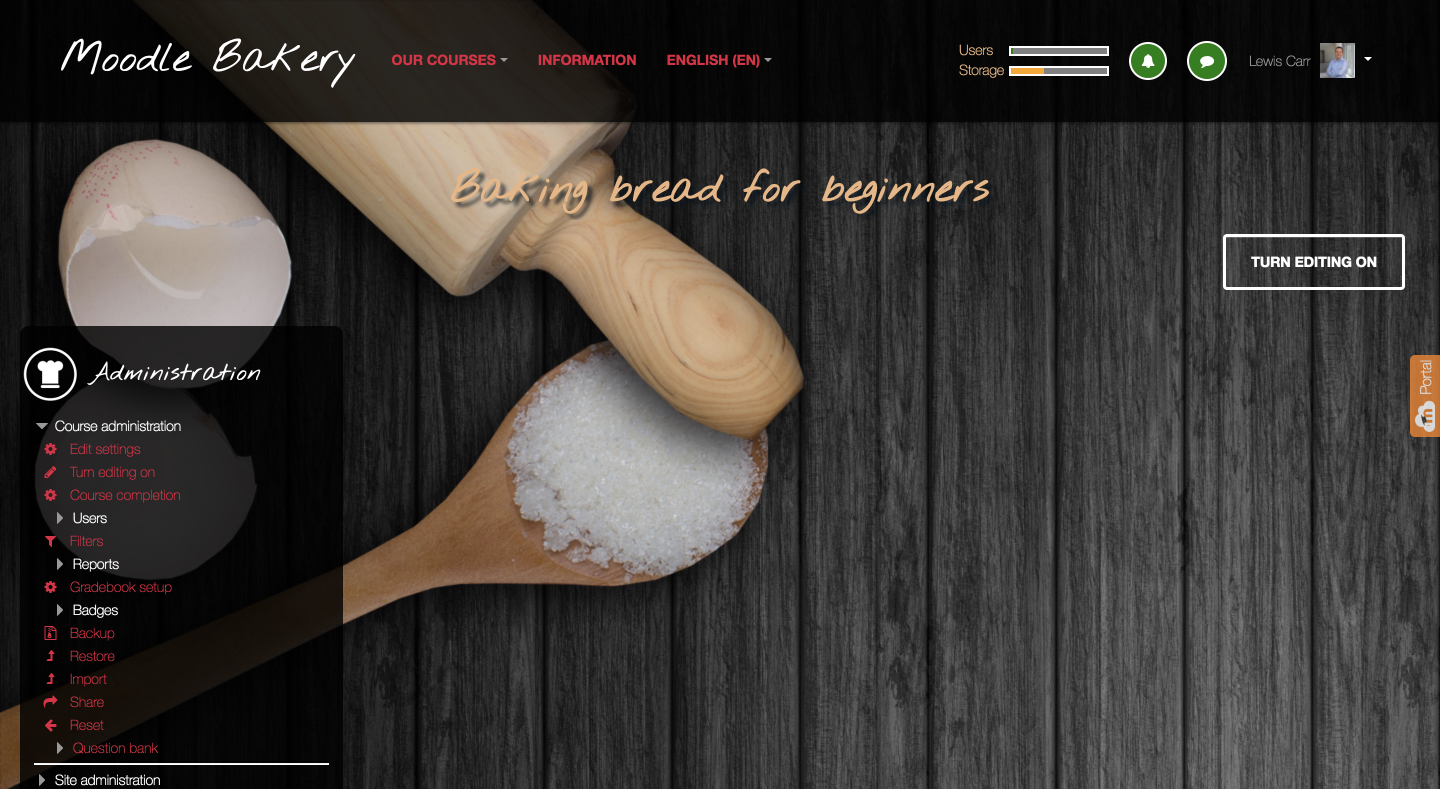 9
of 20
Course Page elements
h3.sectionname a {
text-transform: uppercase;
font-size: 300%;
color: #edb680;
max-width: 500px;
line-height: 90px;
}
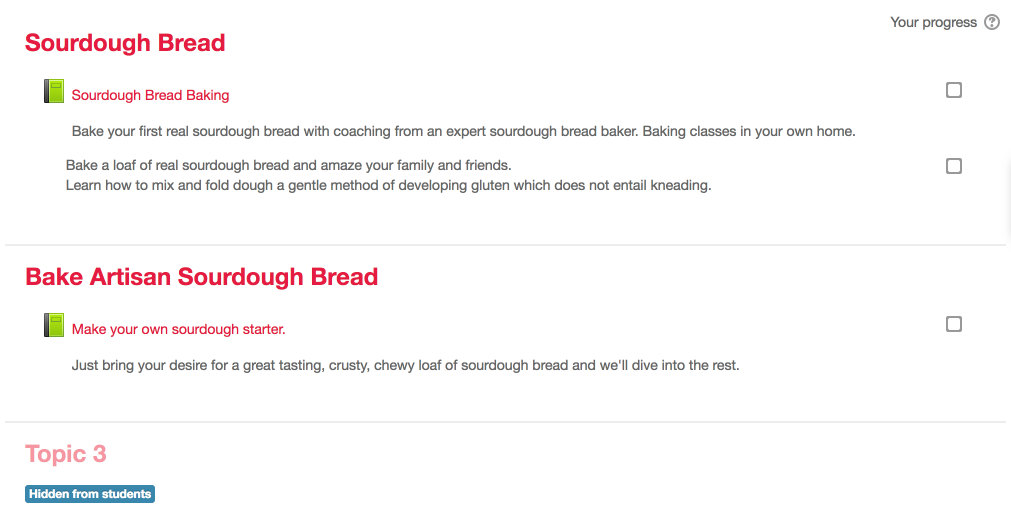 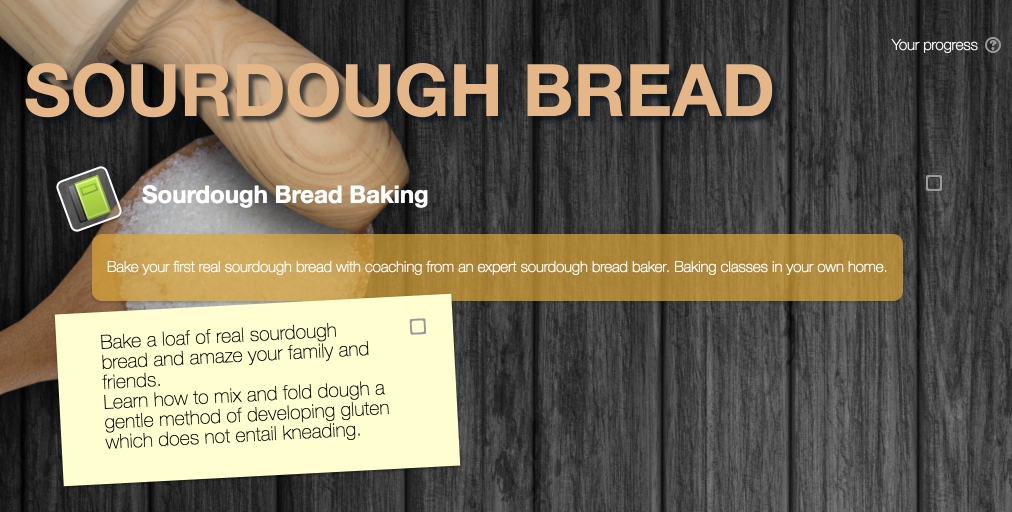 li.activity.label, .file-picker td.label {
color: #000;
border: inherit;
text-shadow: none;
display: block;
background: #ffc;
border-radius: 0;
padding: 20px 20px 20px 20px!important;
font-size: 130%;
transform: rotate(-3deg);
max-width: 40%;
}
10
of 20
Course Page completed
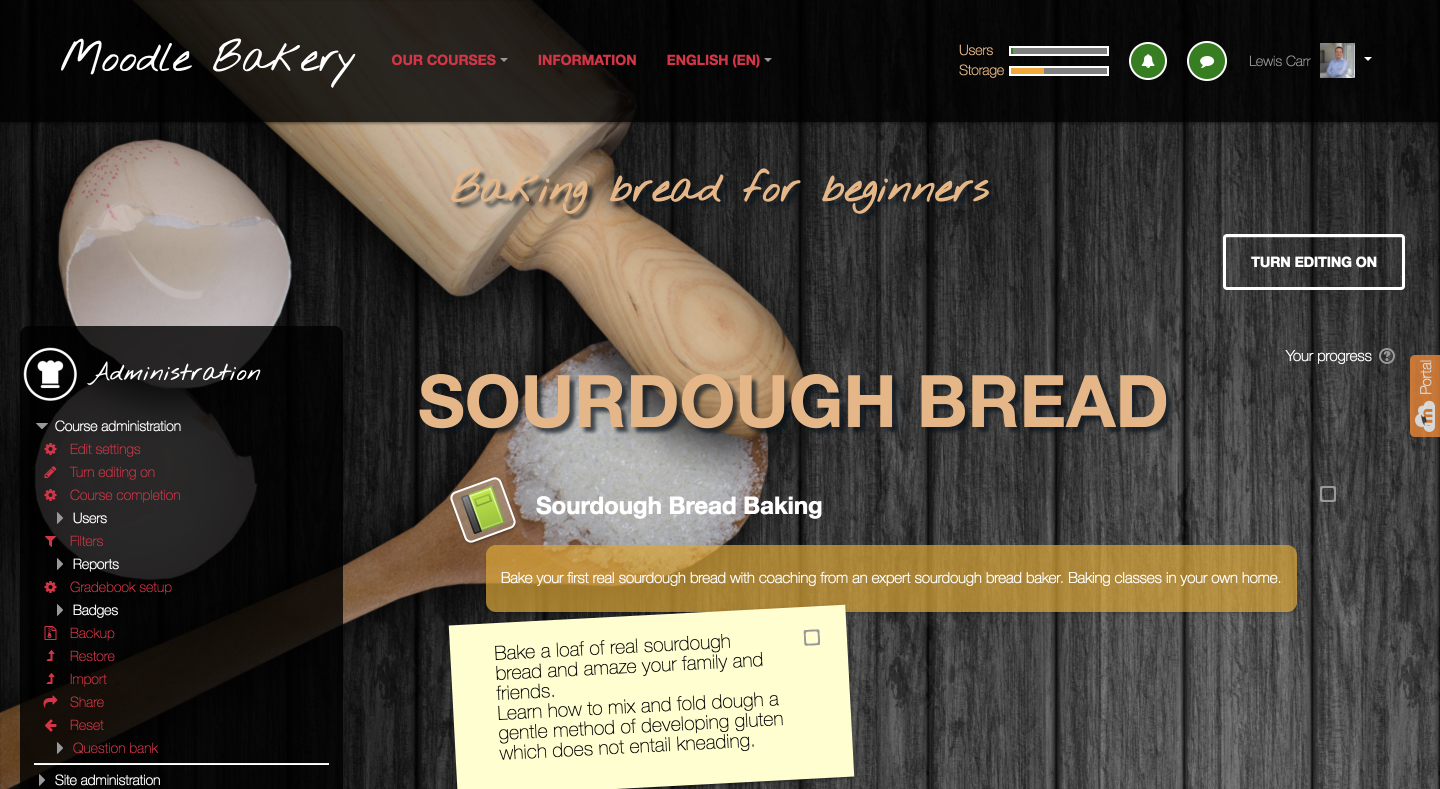 11
of 20
"Course Editing" elements
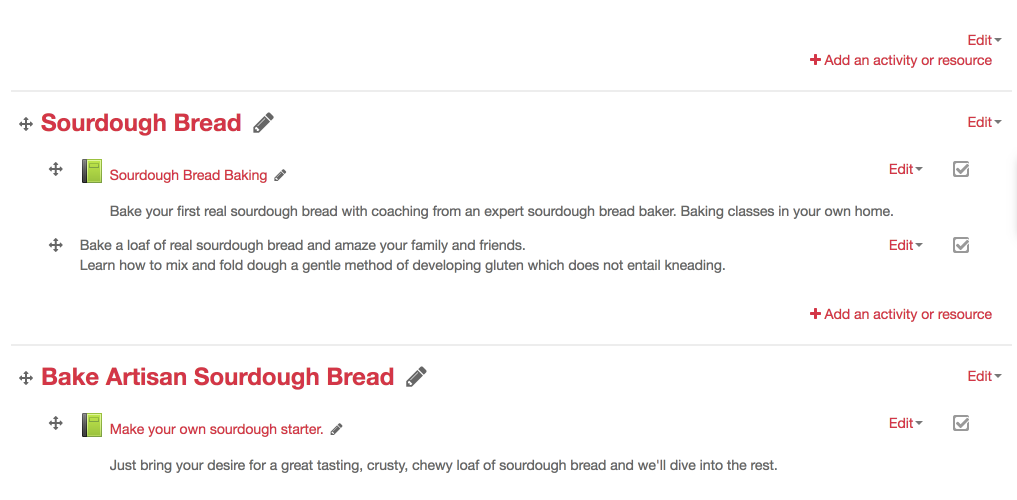 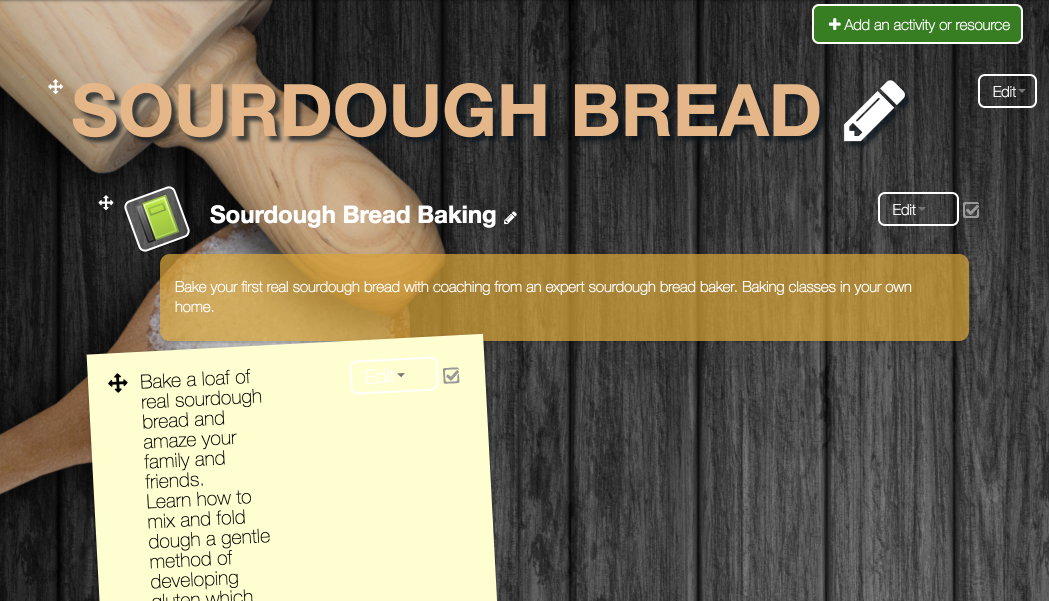 12
of 20
Moodle forms
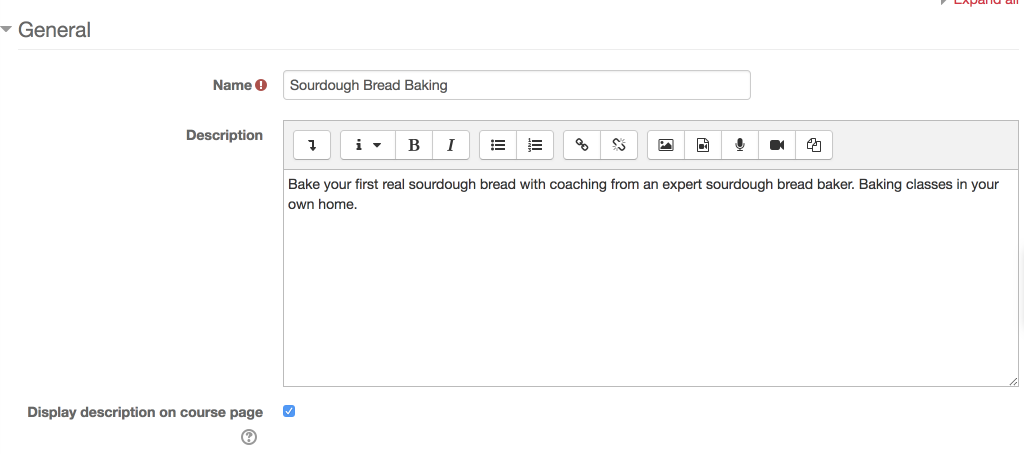 button.atto_collapse_button {
background: green!important;
}

i.icon.fa.fa-level-down.fa-fw {
color: #fff;
font-weight: 700;
}
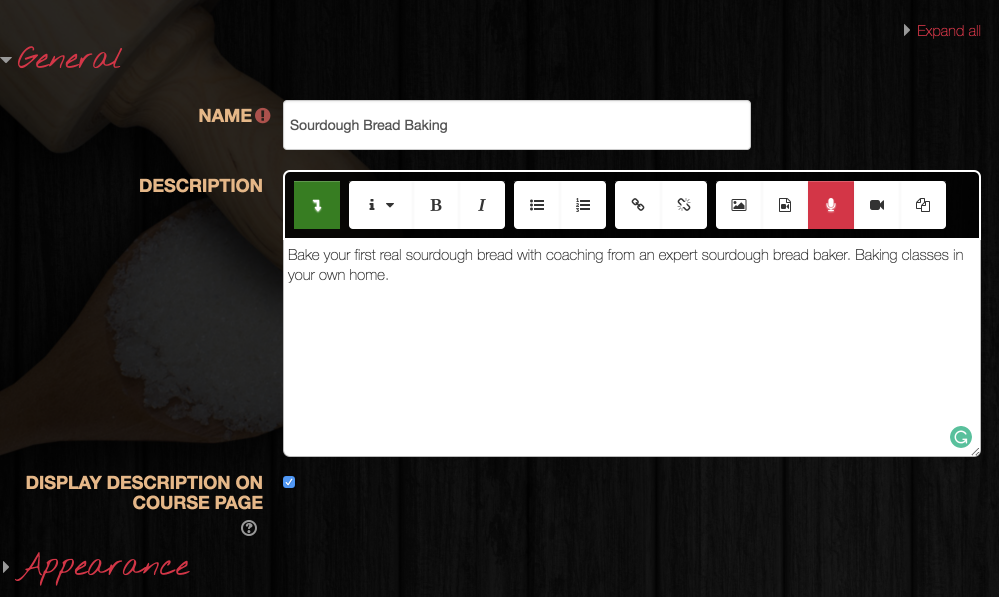 div.editor_atto_toolbar {
background: rgba(0,0,0,.8);
min-height: 35px;
border: 2px solid #fff;
border-top-left-radius: 7px;
border-top-right-radius: 7px;
}
13
of 20
Activity Selector
.moodle-dialogue-base .moodle-dialogue-wrap .moodle-dialogue-hd, .moodle-dialogue-base .moodle-dialogue-wrap .moodle-dialogue-hd.yui3-widget-hd {
background: #e51c41;
color: #fff;
text-shadow: none;
text-transform: uppercase;
font-size: 130%;
padding: 15px 10px 15px 10px;
}
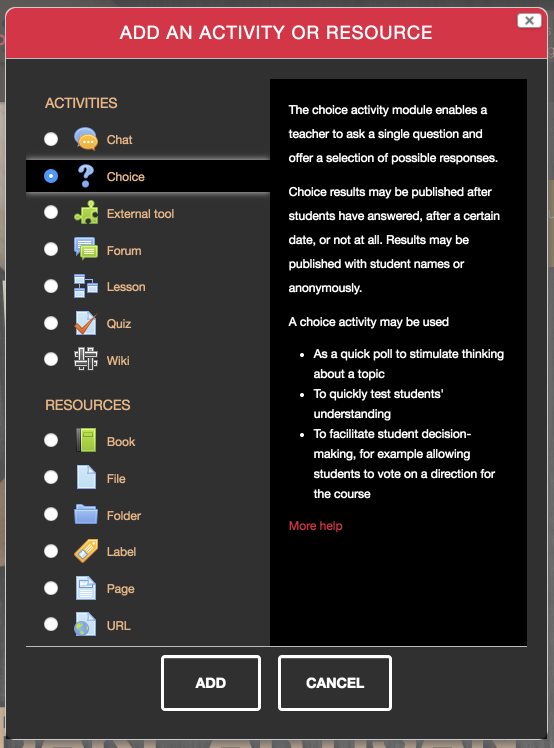 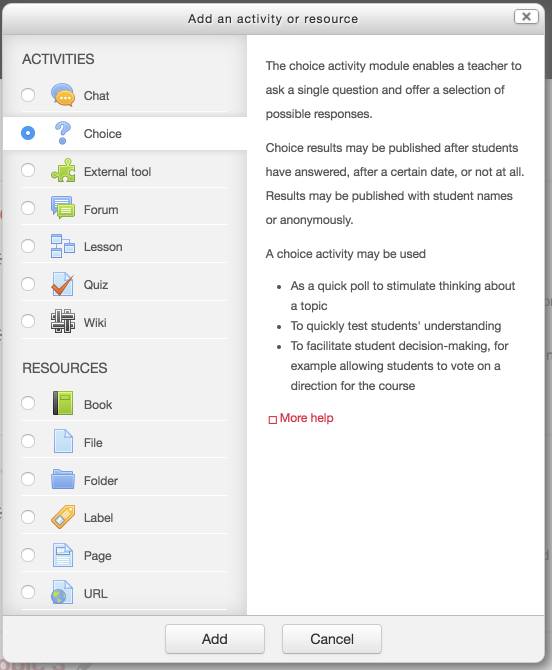 .jschooser .choosercontainer #chooseform .typesummary {
background: #000;
color: #fff;
}
14
of 20
On Mobile
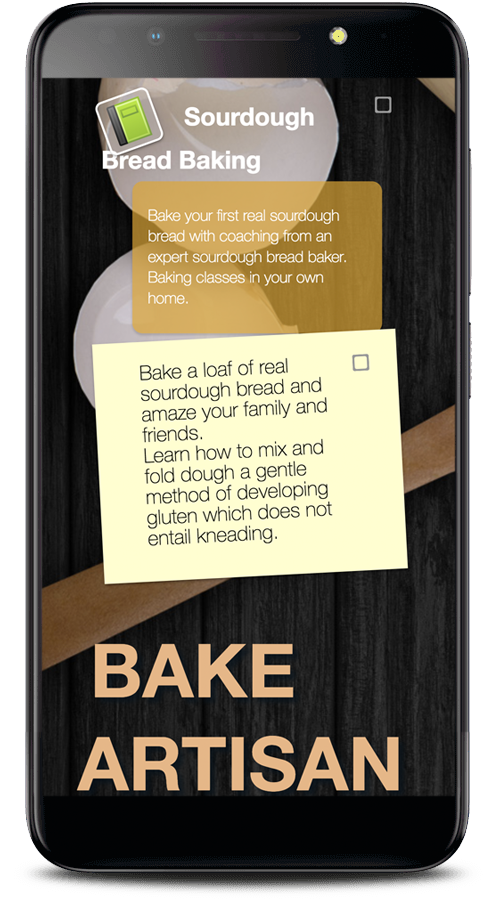 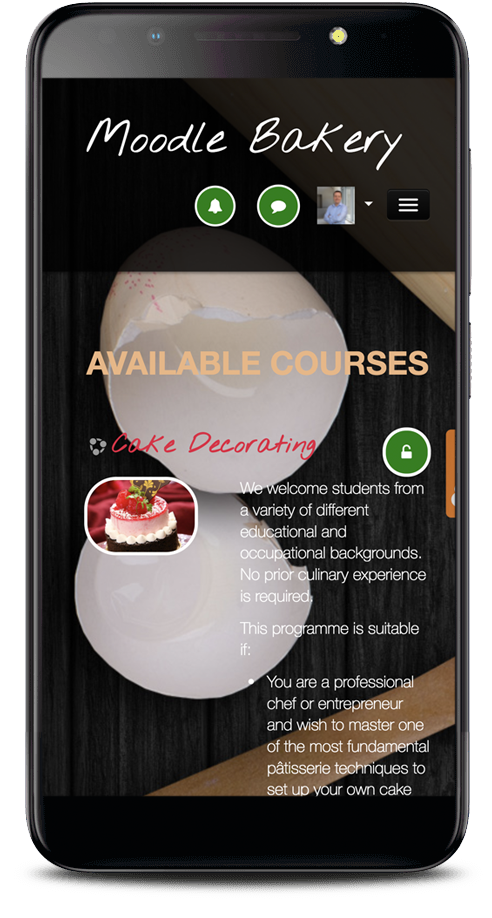 15
of 20
How to get started
Pick your favourite Moodle theme (any theme, not just Moodlecloud)
Use Inspect tools in all good browsers (Right click, then Inspect)
Edit live using these tools – type new CSS over the old – non-destructive


Need to learn CSS?
https://www.codecademy.com/learn/learn-css
https://www.w3schools.com/css/
16
of 20
The inspect tool, a quick tour
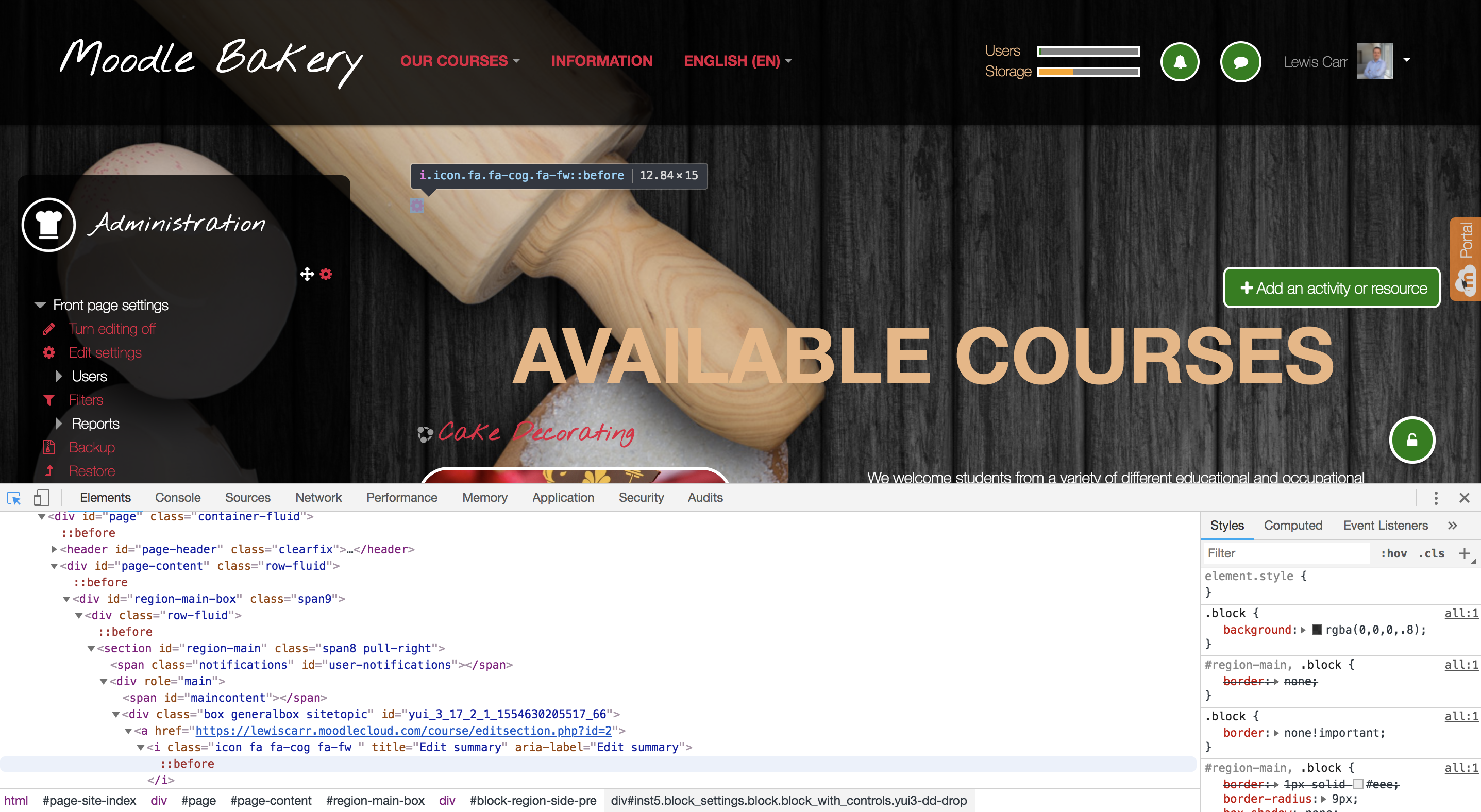 17
of 20
Variation of the theme
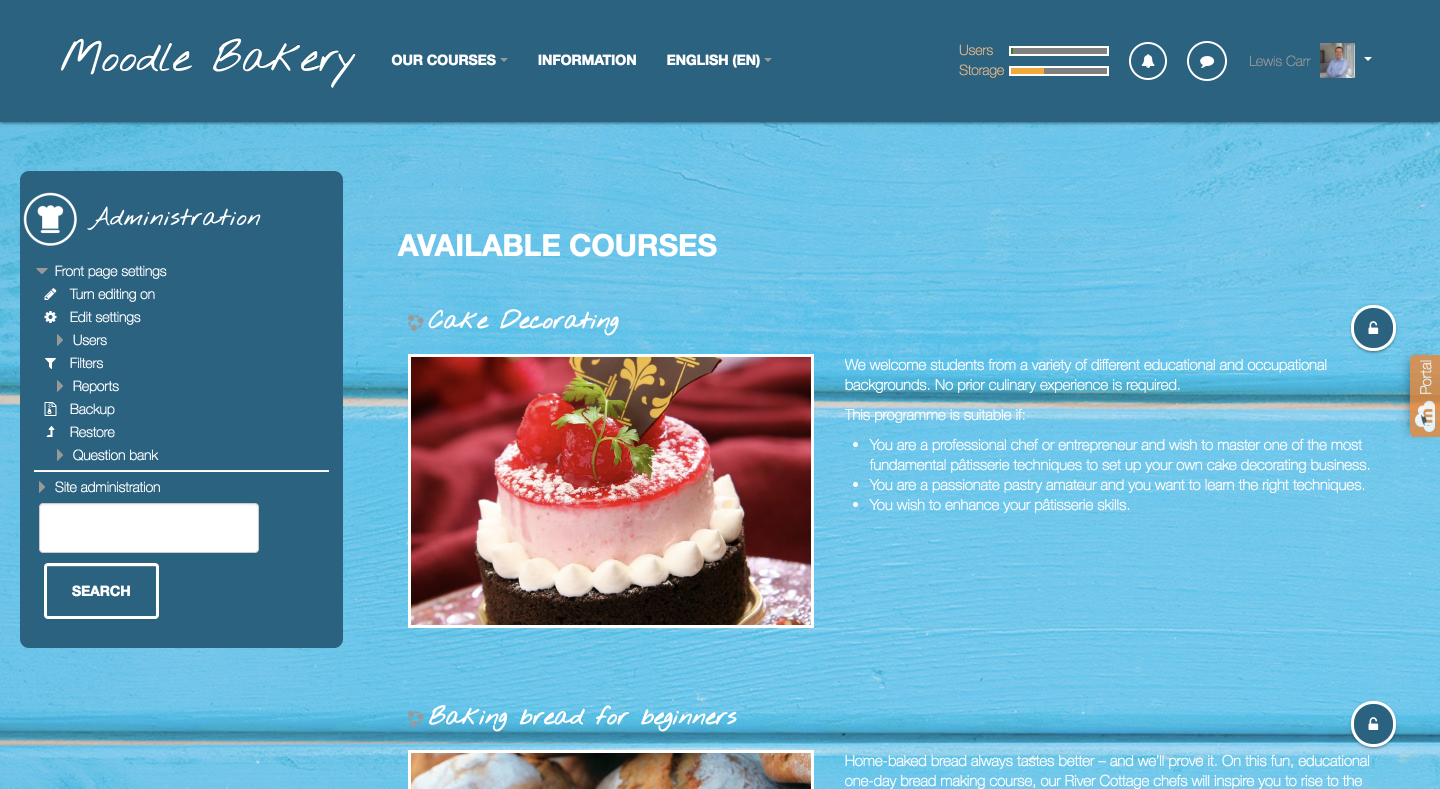 18
of 20
Simplification of the theme
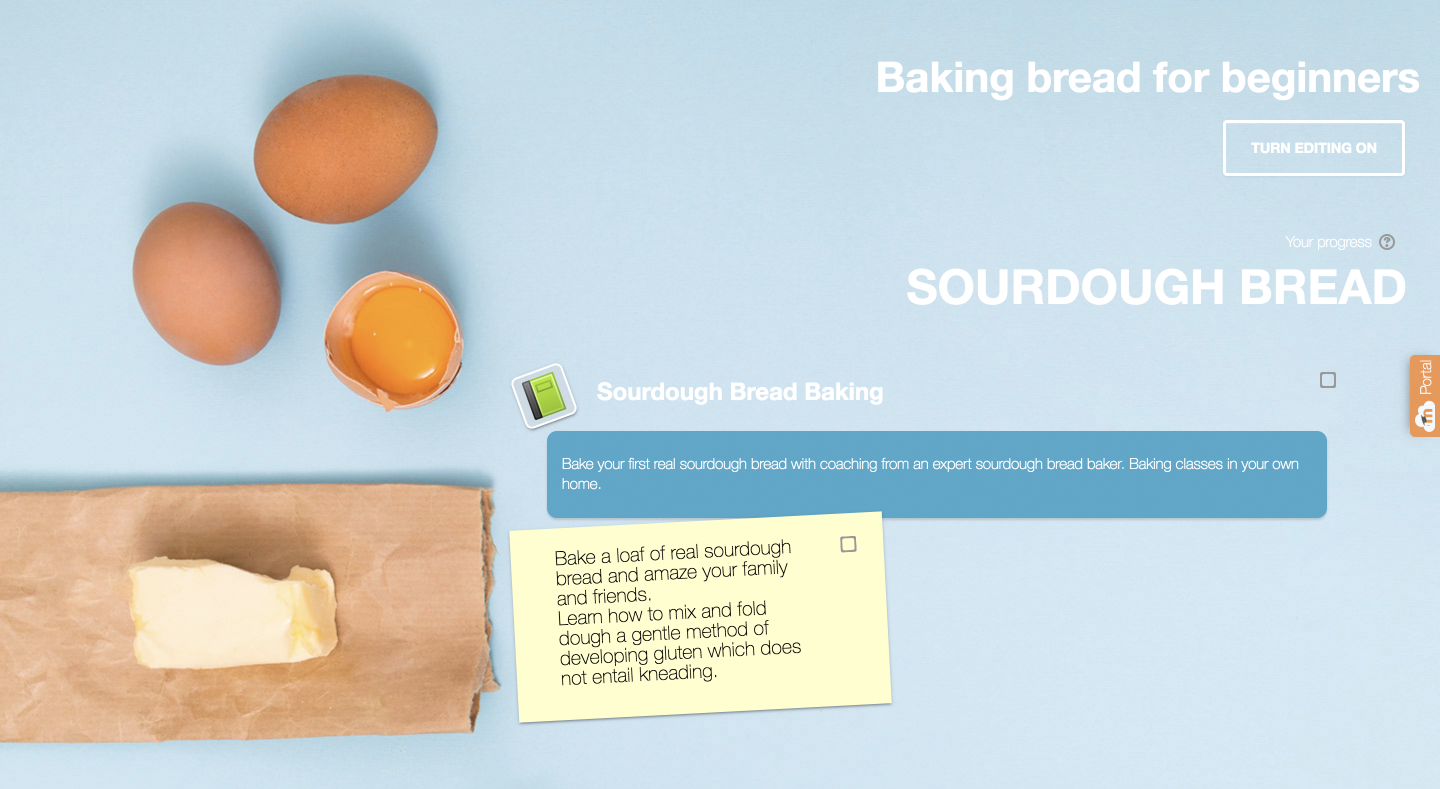 19
of 20
Summary and Conclusions
MoodleCloud can look every bit as amazing as any other Moodle theme.

Next Steps

Moodle Bakery
https://github.com/lewiscarr/moodlebakery

Share your creations via social media and forums

Come present at the next Moot?


“Have no fear of perfection—you’ll never reach it.” –Salvador Dali
20
of 20